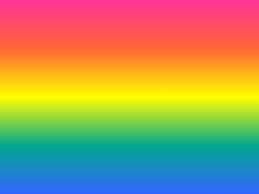 Использование нетрадиционной техники рисования с детьми дошкольного возраста.
Подготовила:           воспитатель ГБОУ №771                                          Савельева Т.А.
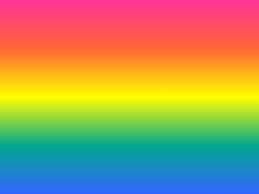 « … Детский рисунок, процесс рисования – это частица духовной жизни ребенка. Дети не просто переносят на бумагу что-то из окружающего мира, а живут в этом мире, входя в него, как творцы красоты, наслаждаются этой красотой.»                                В.Л. Сухомлинский
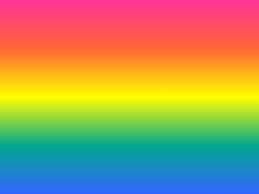 Цели:


 - Развитие творческих способностей детей, через творческие задания с использованием интересной и необычной изобразительной техники неизвестного материала.
Использование разнообразных видов детей деятельности в целях повышения эффективности воспитательно – образовательного процесса.
Уважительное отношение к результатам детского творчества.
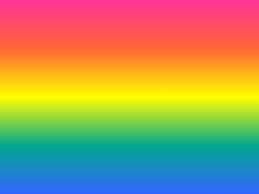 Задачи:
- Раскрывать значение техники изображения в процессе создания детских рисунков.
Закреплять и обогащать знания детей о разных видах художественного творчества.
Воспитывать трудолюбие и желание добиваться успеха собственном трудом.
Воспитывать внимание, актуальность, творческую самореализацию.
Развивать художественный вкус, фантазию, изобретательность,
     желание экспериментировать, проявляя яркие познавательные чувства: удивление, сомнение, радость от узнавание нового.
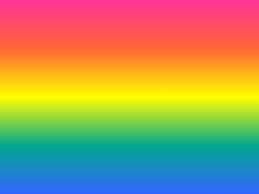 Нетрадиционное рисование - это
позновательно,
продуктивно,
доступно,
выразительно,
эмоционально,
интересно,
красиво,
весело,
креативно.
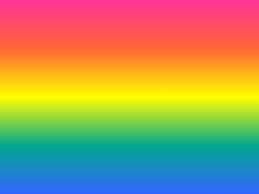 Рисование вилкой
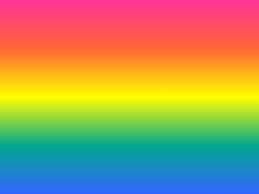 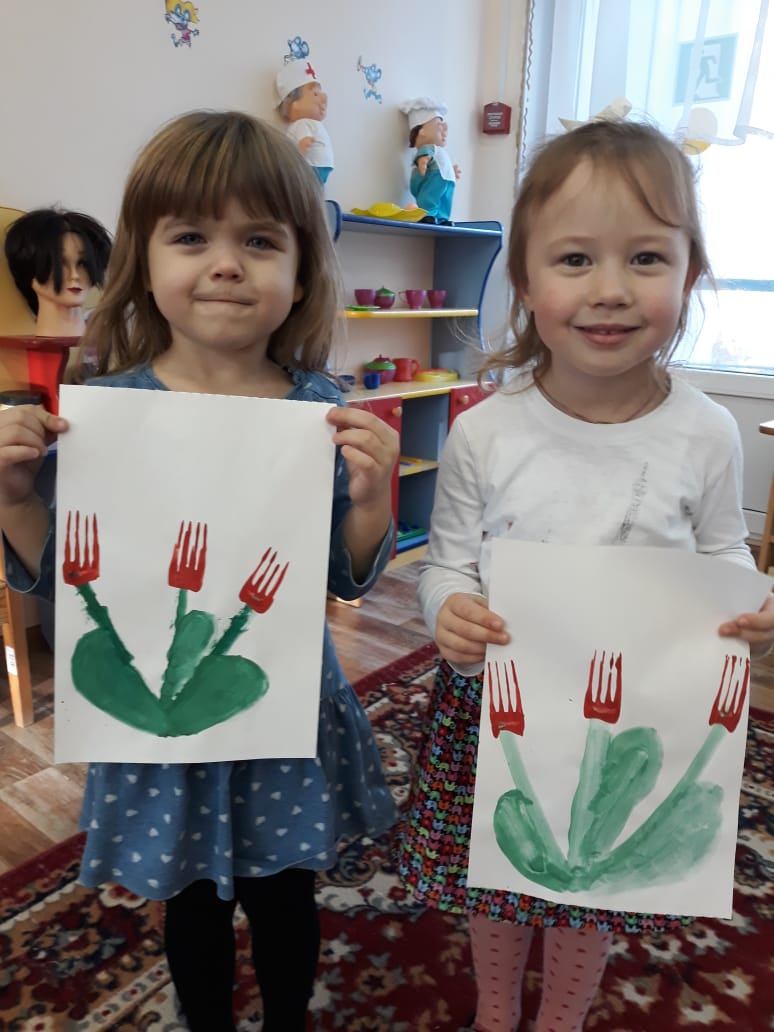 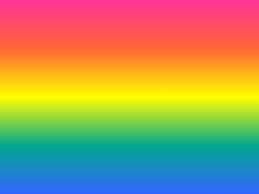 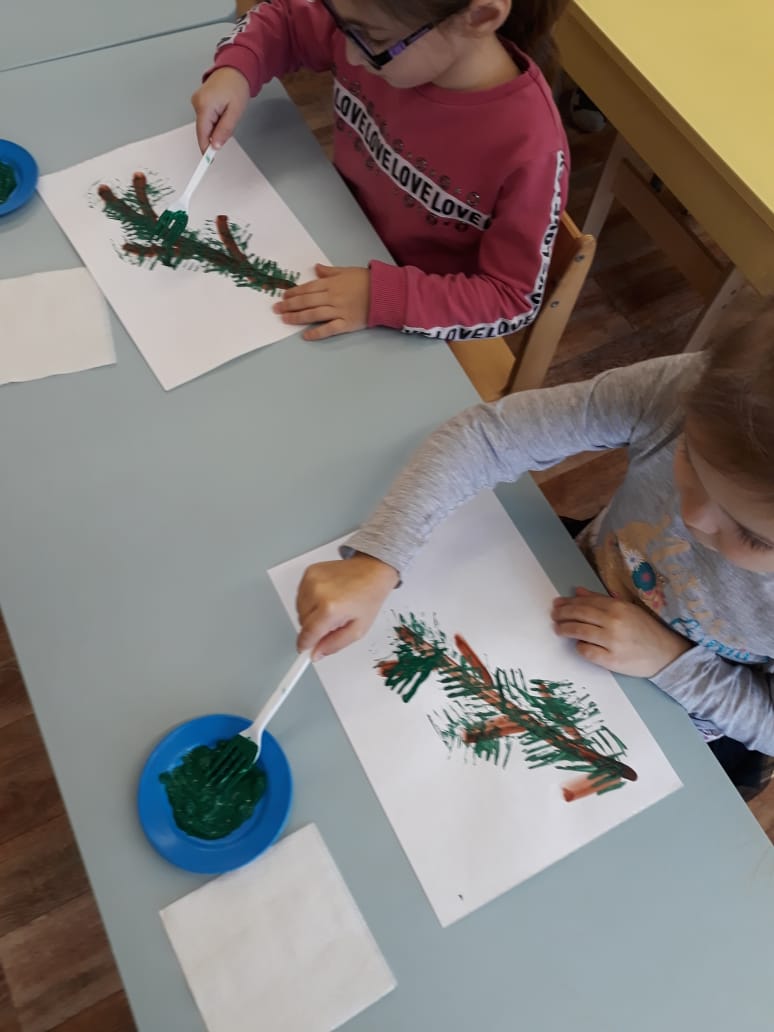 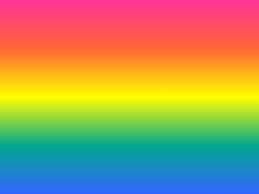 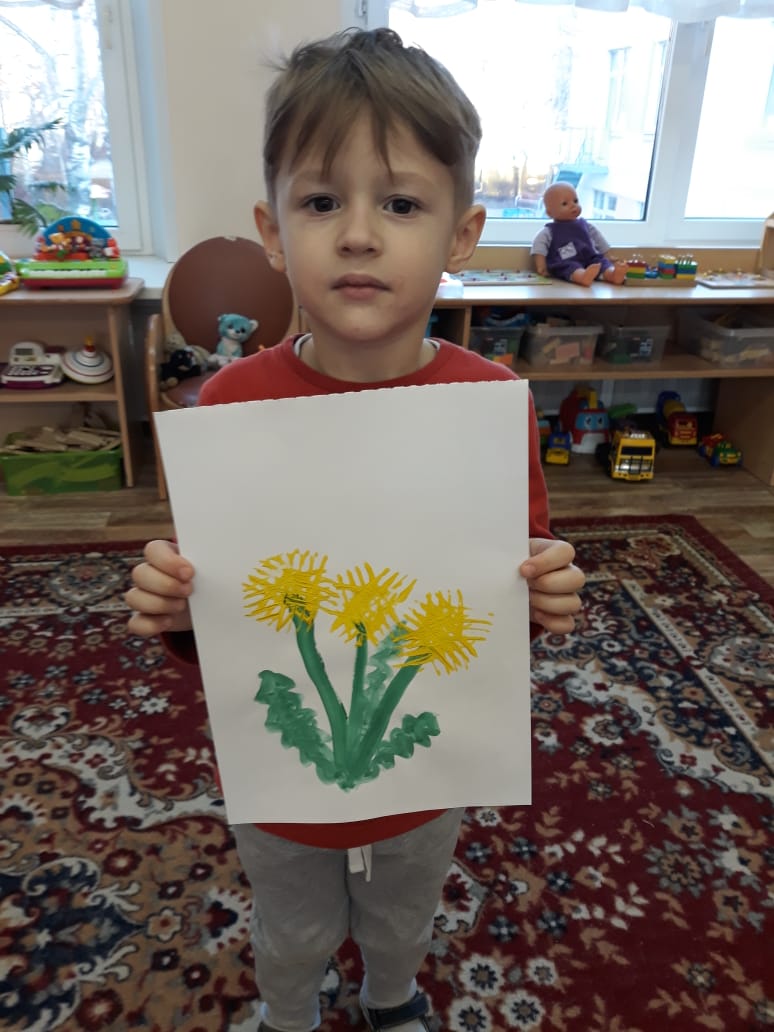 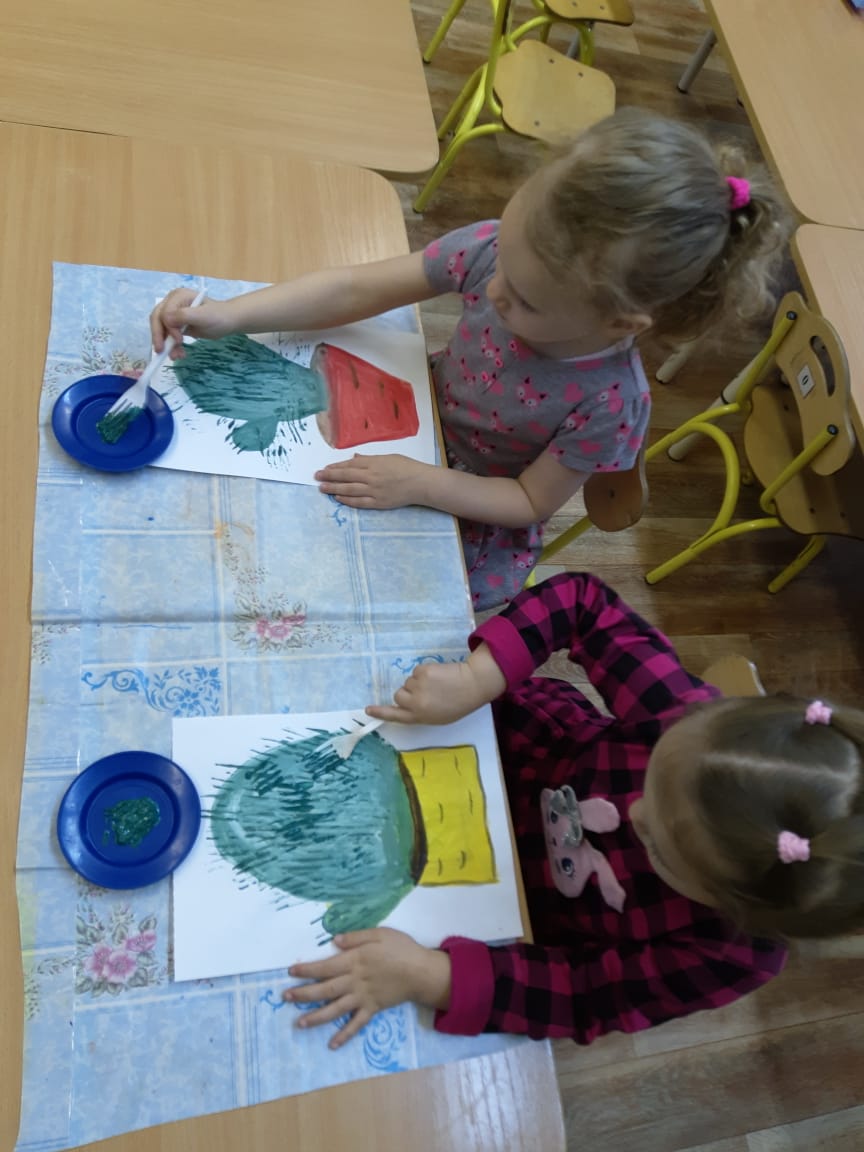 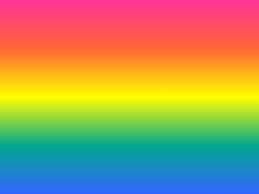 Оттиск пробкой.
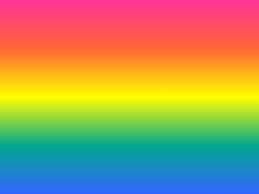 Оттиск яблоком.
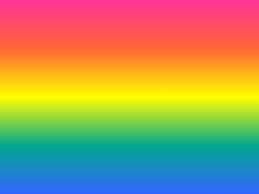 Оттиск из картофеля.
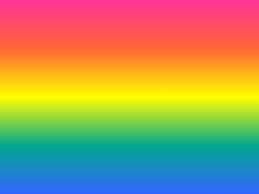 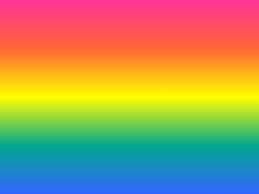 Фроттаж
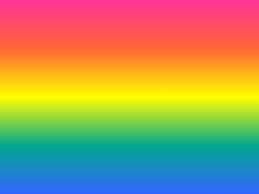 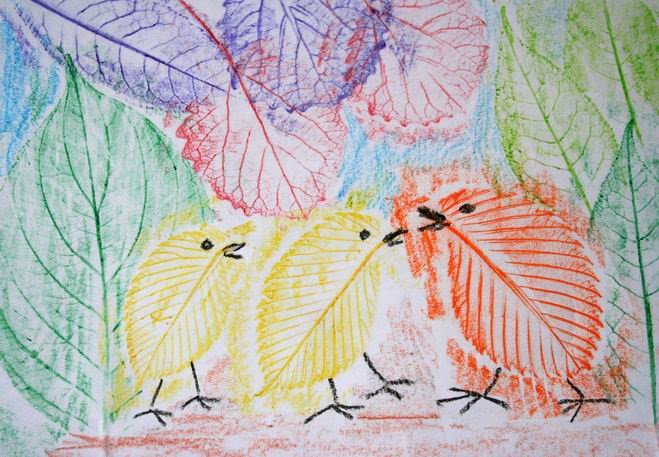 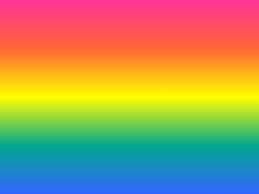 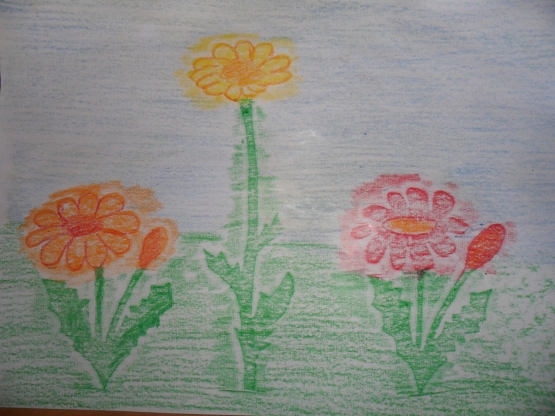 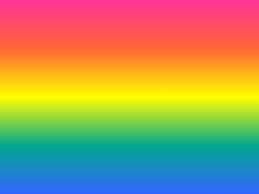 Рисование ватными палочками.
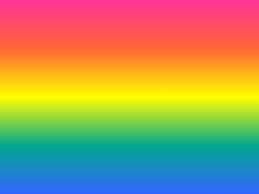 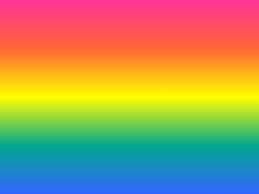 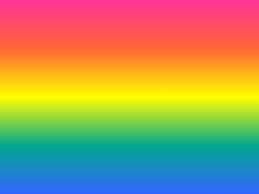 Метод свеча и акварель.
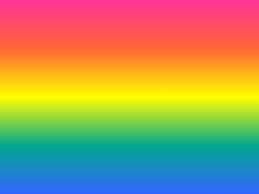 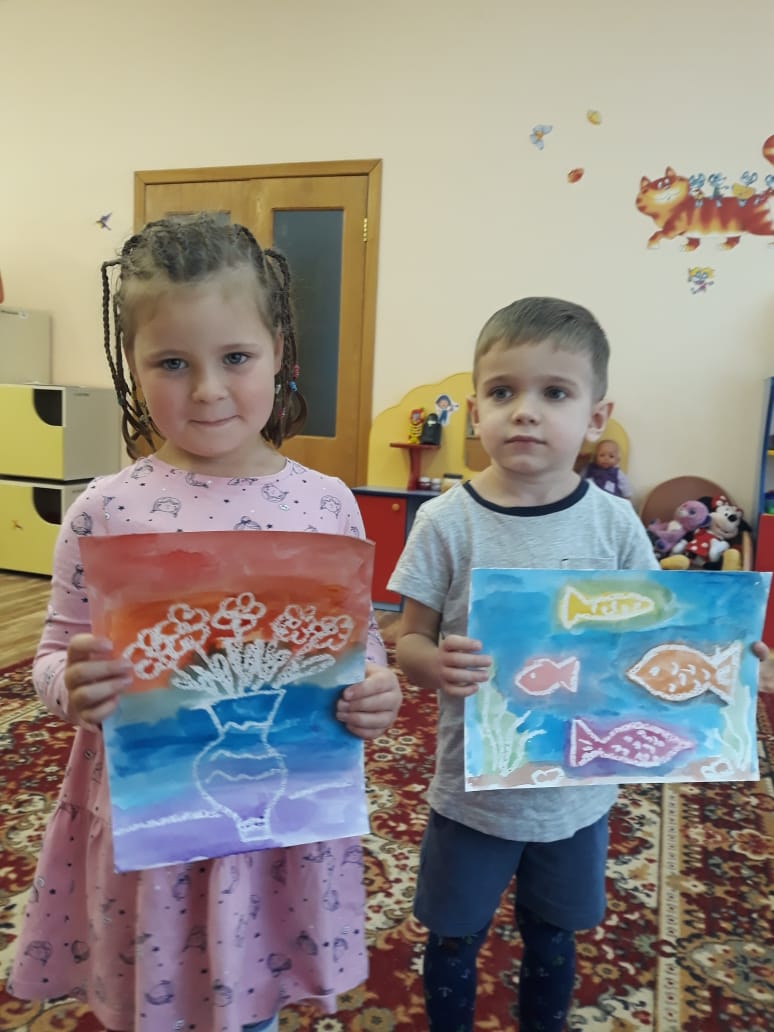 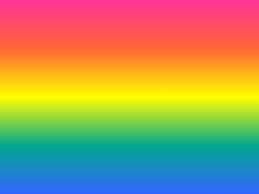 Используемая литература.
Р.Г.Казакова « Занятия по рисованию с дошкольниками.»
А.В.Никитина « Нетрадиционные техники рисования.»
Г.Н. Давыдова « Нетрадиционные техники рисования.» 
Т.С.Комарова « Детское художественное творчество.»
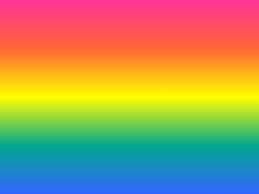 Рекомендации педагогам.
Использовать разные формы художественной деятельности: коллективное творчество, самостоятельную деятельность по освоению нетрадиционных техник изображения.
При планировании деятельности по творчеству, соблюдать систему от простого к сложному, учитывать возраст и индивидуальные способности детей.
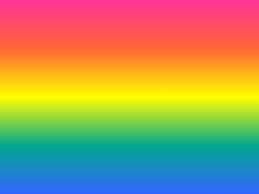 Спасибо за внимание!